上市公司股权激励计划实务讲解
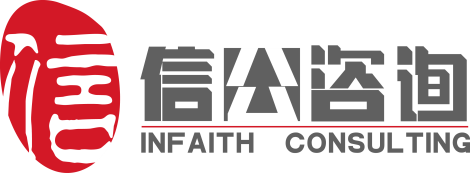 什么是股权激励？
广义股权激励
股权激励，是将公司股权或股权的收益权以某种方式授予企业的中高层管理人员和业务、技术骨干，使他们参与决策、分享收益、承担风险，形成权利和义务相互匹配的所有权、收益权、表决权和管理权关系，从而激励员工为公司长期发展服务的一种制度安排。
定义
本质
股权激励是价值分配机制，解决企业发展的动力问题和效率问题，是价值创造的前提
股权激励是一种参与各方的利益关系
股权激励是一种企业文化，是企业核心价值观的体现
股权是一种金融资源
什么是股权激励？
支持企业长远发展
保持人员相对稳定
长期激励
股权激励
提高工作积极性
保证年度计划顺利实施
中期激励
浮动薪酬
维护企业正常运转
保证企业日常目标的完成
短期激励
基本工资
特殊待遇
法定和补充福利
短期激励：月度               中期激励：年度                 长期激励：3-5年以上
股权激励的理论支持
1-人力资本理论
人力资本：在知识经济时代，掌握一定管理经验和核心技术的特殊人才成为公司的人力资本，人力资本是企业资产负债表没有体现的但又是最重要的资产
人力资本作为要素投入，应该同其他物质资本一样参与企业剩余价值索取
人力资本地位上升引发其对企业产权归属要求，须通过持有股权使其剩余价值索取权进行固化。人力资本的特殊性即人力资本与其所有者不可分离，如果人力资本的回报不能及时得到承认和保障，人力资本所有者就会采取投机行为
股权激励的理论支持
2-委托代理理论
冲突
所有权与经营权分离，委托人（股东）与代理人（管理层）掌握的信息与目标利益不一致，企业出现委托代理成本问题。
解决方法
股权激励—将委托人（股东）与代理人（管理层） 绑定，寻求双方的利益共同点。
管理层股权激励机制
经营权
自身
利益最大化
管理层
委托
代理
信息不对称
目标不一致
所有权
股东
利益最大化
股东
主人翁、分享成果、参与决策、成就荣誉
自我实现
需求
事业发展、工作自由度、工作兴趣、公正公平
尊重需求
企业文化、工作氛围、人际关系、提升机会
社交需求
工作稳定、公司福利、工作强度
安全需求
物质收入、短期收入
生理需求
股权激励的理论支持
3-马斯洛需求层次理论
股权激励在马斯洛需求层次理论中处于较高的尊重需求和自我实现需求层次，是员工的自我实现需求的物质体现，拥有股权不仅意味着更多的经济收入，更重要的是体现了员工在社会生活中的成就和荣誉。
股权激励的目的与原则
建立和完善劳动者与所有者的利益共享机制，实现公司、股东和员工利益的一致性，促进各方共同关注公司的长远发展，从而为股东带来更高效、更持久的回报。
进一步完善公司治理结构，健全公司长期、有效的激励约束机制，确保公司长期、稳定发展。
有效调动管理者和员工的积极性，吸引和保留优秀管理人才和业务骨干，提高公司员工的凝聚力和公司竞争力。
目的
原则
依法合规原则。
股权结构的长期动态优化。
权利和义务相对称，收益和风险相一致（利益共享、风险共担）。
公平、相对公开。
退出通道畅通。
量身定制。
股权激励的价值
股权激励对公司的价值
股权激励对员工的价值
01
01
02
02
1
1
公司对员工的认可
1
激励、甄选、监督、凝聚人才的机制
Text to go here go here go here go here go here go here go here
Text to go here go here go here go here go here go here go here
Text to go here go here go here go here go here go here go here
Text to go here go here go here go here go here go here go here
回报老员工，奖励历史贡献
2
为员工提供自我价值的实现平台
2
2
1
03
03
促进员工利益与公司利益一致，短期利益与长期利益的平衡
3
1
3
努力工作能够分享公司发展的成果
3
04
04
Text to go here go here go here go here go here go here go here
Text to go here go here go here go here go here go here go here
01
01
Text to go here go here go here go here go here go here go here
02
02
4
完善激励和约束机制
4
公司资本金扩大，公司获得快速发展
4
1
Text to go here go here go here go here go here go here go here
Text to go here go here go here go here go here go here go here
Text to go here go here go here go here go here go here go here
Text to go here go here go here go here go here go here go here
5
拓宽员工收入的投资渠道
5
公司治理结构的完善
5
03
03
5
优化收入分配结构，提高公司估值
6
03
股权激励的风险
股权激励的风险主要来自于实施条件及股权激励方案不合理造成的各种问题
老板的决心
企业的规范性
财散人不聚（股权稀释过多）/不患寡而患不均（股权分配不均）
公司业绩不好而造成的期望心理落差
绩效条件无法有效衡量
理想很丰满，现实很骨感（重视方案设计，不重视实施）
股权激励有效的关键因素
公司具有良好的企业文化是保证股权激励顺利实施的先决条件，企业文化既是公司的文化，更多时候体现的是老板的文化，这一点在民营企业尤为突出。老板是否有足够的胸怀与员工分享公司发展的成果是股权激励实施的前提。
企业文化
企业是否有较为清晰的商业模式体现了企业未来的发展潜力，商业模式的成熟可以让员工对企业的未来充满信心，更有意愿购买公司的股份。
公司前景及商业模式
企业只有拥有一定的管理基础和较为完善的绩效考核体系才能够将考核落实到个人，进行有效地评估和激励
企业的管理基础和绩效考核机制
第一部分    概述
1.1 上市公司实施员工激励的主要方式
1.2 政策背景及变化
1.3 股权激励计划的市场实施概况
1.1  上市公司实施员工激励的主要方式
股权激励计划
股权激励是指上市公司以本公司股票为标的，对其董事、高级管理人员及其他员工进行的长期性激励。
                                                                                                        ——《上市公司股权激励管理办法》
主要有以下两种工具：
限制性股票：激励对象按照股权激励计划规定的条件，获得的转让等部分权利受到限制的本公司股票。
股票期权：上市公司授予激励对象在未来一定期限内以预先确定的条件购买本公司一定数量股份的权利。
员工持股计划
员工持股计划是指上市公司根据员工意愿，通过合法方式使员工获得本公司股票并长期持有，股份权益按约定分配给员工的制度安排。员工持股计划的参加对象为公司员工，包括管理层人员。
——《关于上市公司实施员工持股计划试点的指导意见》
1.2  政策背景及变化
2006年01月01日 证监会发布《上市公司股权激励管理办法（试行）》
2006年03月01日 财政部发布《国有控股上市公司（境外）实施股权激励试行办法》
2006年09月30日 财政部发布《国有控股上市公司（境内）实施股权激励试行办法》
酝酿期
2008年3月至9月  证监会发布《股权激励有关事项备忘录1号、2号、3号》
   2008年10月21日 财政部发布《关于规范国有控股上市公司实施股权激励制度有关问题的通知》
   2013年10月  关于进一步明确股权激励相关政策的问题与解答：重大事项和股权激励可并行
   2014年1月  关于股权激励备忘录相关事项的问答：可以公司历史业绩或同行业可比公司相关指               
                          标为对照依据，设计股权激励方案。（可比对象应具体明确，且不少于三家）
   2014年6月20日 证监会发布《关于上市公司实施员工持股计划试点的指导意见》
   2015年4月  股权激励方案取消备案：中国证监会发布8号文——取消、调整155项备案类事项
   2015年12月 《上市公司股权激励管理办法（征求意见稿）公开征求意见的通知》
试点期
整顿期
2016年7月 证监会发布《上市公司股权激励管理办法》于2016年8月13日起正式实施
推广期
1.3  股权激励计划的市场实施概况
从近三年趋势来看，上市公司推出股权激励计划的数量逐年增多。2017年增长尤为明显。于2017年推出股权激励的上市公司数量比上一年超出了150余家。从激励工具选择来看，大多数上市公司仍偏好选择限制性股票，而自2018年以来，受资管新规配资影响，股票期权比例呈现回升趋势。
2015年持续了由2014年下半年证监会推出《关于上市公司实施员工持股计划试点的指导意见 》以来而实施员工持股计划的热潮。近两年，受市场行情波动等因素影响，实施员工持股计划的上市公司数量明显减少，2016年草案推出数量不及2015年的一半。
统计区间：2015年-2018年上半年；数据来源：Wind
1.3  股权激励计划的市场实施概况
终止原因
统计区间：2015年-2017年；数据来源：wind
因股价下跌无法达到激励效果
公司业绩亏损或业绩未达预设标准
认购意愿不高或认购资金不足，激励对象自愿放弃
1.3  股权激励计划的市场实施概况
终止原因
统计区间：2015年-2017年；数据来源：wind
因股价下跌导致亏损
因资管计划配资杠杆比例不符合要求
1.4  安徽省股权激励计划的市场实施概况
实施情况
自2015年起，安徽省内使用限制性股票作为激励工具的激励计划逐渐增加，而使用股票期权的激励计划占比逐渐减少。
统计区间：2015年-2018年第二季度；数据来源：wind
1.4  安徽省股权激励计划的市场实施概况
授予规模情况
自2015年起，安徽省内共计推出了22个股权激励计划，其中有36%的股权激励计划授予规模在1%-3%之间，且与市场整体情况相比，安徽省推出的股权激励计划授予规模较大。
统计区间：2015年-2018年第二季度；数据来源：wind
1.4  安徽省股权激励计划的市场实施概况
股份来源情况
自2015年起，安徽省内仅有一家企业使用二级市场回购股份作为激励计划的股份来源。
统计区间：2015年-2018年第二季度；数据来源：wind
1.5 选择激励工具—网宿科技
第二期期权激励计划
第一期期权激励计划
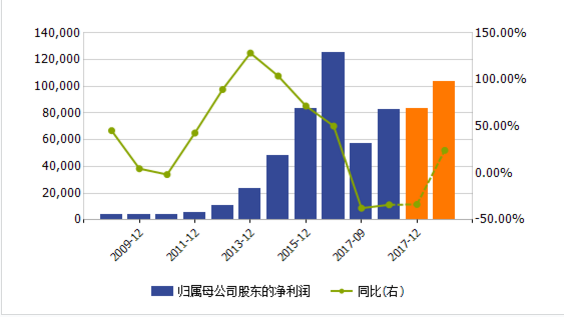 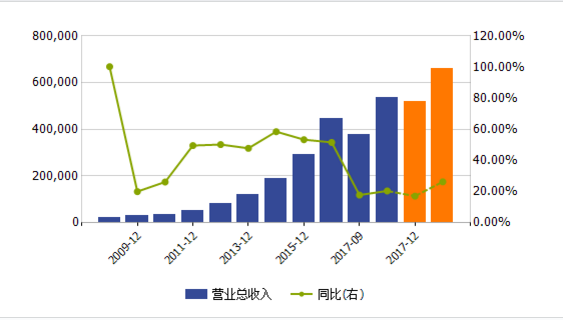 1.5 选择激励工具—网宿科技
1.5 选择激励工具—网宿科技
首期股票期权激励计划
*以上净资产收益率与净利润指标均以扣除非经常性损益的净利润与不扣除非经常性损益的净利润二者孰低者作为计算依据
1.5 选择激励工具—网宿科技
第二期股票期权激励计划
*以上净资产收益率与净利润指标均以扣除非经常性损益的净利润与不扣除非经常性损益的净利润二者孰低者作为计算依据
1.5 选择激励工具—网宿科技
1.5 设置业绩考核指标—报喜鸟
第二个行权日
2017年限制性股票草案推出
首期股票期权草案推出
第三个行权日
第一个行权期
1.5 设置业绩考核指标—报喜鸟
首期股票期权激励计划
第二部分    股权激励计划
2.1   股权激励配套规则
 2.2   股权激励对各主体要求
 2.3   股权激励的对象
 2.4   股权激励的方式
 2.5   股权激励的规模
 2.6   股权激励的业绩条件
2.7   股权激励的解除限售/行权安排
 2.8   股权激励方案中其他关键要素
2.1  股权激励配套规则
2006年1月起《上市公司股权激励管理办法》（试行）施行，随后相关制度不断完善。2016年8月13日起《上市公司股权激励管理办法》正式实施，此前发布的《上市公司股权激励管理办法（试行）》、备忘录、监管问答等予以废止。
公司法
证券法
法规
法律
部 门 规 章
上市公司股权激励管理办法
国有控股上市公司（境内）
实施股权激励试行办法
交易所相关信息披露业务备忘录
国有控股上市公司（境外）
实施股权激励试行办法
关于规范国有控股上市公司
实施股权激励制度有关问题的通知
中登公司相关操作指南
其他规定
2.2  股权激励对各主体的要求
上市公司要求
不能为股权激励实施对象的排除性条件：
最近一个会计年度财务会计报告被注册会计师出具否定意见或者无法表示意见的审计报告
最近一个会计年度财务报告内部控制被注册会计师出具否定意见或无法表示意见的审计报告
上市后最近36个月内出现过未按法律法规、公司章程、公开承诺进行利润分配的情形
法律法规规定不得实行股权激励的
中国证监会认定的其他情形
不能进行股权激励的排除性条件：
独立董事和监事
单独或合计持有上市公司5%以上股份的股东或实际控制人及其配偶、父母、子女
最近12个月内被证券交易所、中国证监会及其派出机构认定为不适当人选
最近12个月内因重大违法违规行为被中国证监会及其派出机构行政处罚或采取市场禁入措施
具有《中华人民共和国公司法》规定的不得担任公司董事、高级管理人员情形的
知悉股权激励内幕信息而买卖公司股票的、泄露内幕信息而导致内幕交易发生的
其他法律法规规定不得参与上市公司股权激励的
中国证监会认定的其他情形
激励对象要求
2.3  股权激励的对象
董事、高级管理人员、
核心技术（业务）人员
激励对象为董事、高级管理人员的，上市公司应当建立绩效考核体系和考核办法，以绩效考核指标为实施股权激励计划的条件
公司认为应该激励的其他员工
公司认为应当激励的对公司经营业绩和未来发展有直接影响的其他员工
外籍员工任职上市公司董事、高级管理人员、核心技术人员或者核心业务人员的，可以成为激励对象。
持股5%以上的主要股东或实际控制人
激励对象不包括独立董事、监事及单独或合计持有上市公司5%以上股份的股东或实际控制人及其配偶、父母、子女
独立董事、监事
2.4  股权激励的方式
股票期权
上市公司授予激励对象未来一定期限内以预先确定的价格和条件购买本公司一定数量股份的权利
优
激励对象的行权价格不能折价，激励效果一般
激励对象获得纯权利，未付出现金成本，对考核业绩的可达标性不如限制性股票的确定
劣
期权授予时仅须登记，如股份来源为定增，员工行权时上市公司才变更股本；还可以募集更多的现金
激励对象前期无需付出现金，员工选择行权时才需付出现金，激励对象承担风险较低
设有考核指标，若考核指标较高，市场提振作用显著
限制性股票
激励对象按照股权激励计划规定的条件，从上市公司获得的一定数量的本公司股票
上市公司可提前获得募集资金
授予价格可以折价50%，禁售期后员工可获得更高的收益，激励效果显著
设有考核指标，若考核指标较高，市场提振作用显著
授予后公司需立即验资，如股份来源为定增，同时需变更股本
激励对象授予时需交付现金，资金支付压力大，且若业绩不达标公司需回购股票
优
劣
股票增值权
享有股票增值权的激励对象不实际拥有股票，也不拥有股东表决权、配股权、分红权
股票增值权计划下不会发行任何股份，也就不会摊薄股东权益，市场比较容易接受
授予人若为外籍员工，使用股票增值权较为便利。
优
激励对象的收益由企业用现金进行支付，其实质是企业奖金的延期支付，公司现金压力较大
激励对象不获得公司股票，仅可获得升值收益
劣
2.5  股权激励的规模
激励数量
一般来说，上市公司全部在有效期内的股权激励计划所涉及的标的股票总数累计不超过公司股本总额的10%
非经股东大会特别决议批准，任何一名激励对象累计不得超过总股本的1%
预留部分
上市公司在推出股权激励计划时，可以设置预留权益，预留比例不得超过本次股权激励计划拟授予权益数量的20%，且上市公司应当在股权激励计划经股东大会审议通过后12个月内明确预留权益的授予对象
统计区间：2015年-2017年；数据来源：Wind
2.6  股权激励的业绩条件
绩效考核指标应包含公司绩效考核指标和个人绩效考核指标
公司层面的业绩考核指标：规则层面未对上市公司实施股权激励计划选取的业绩考核指标作出明确限制，公司需自行把握设定指标的科学性和合理性。
个人层面的业绩考核指标：一般结合公司既有的岗位绩效考核制度制定，多数公司未区分激励对象岗位类型，统一以合格/不合格的标准进行判定，以此决定激励对象所获得的权益是否解锁/行权。公司也可以考虑更为直接的将个人层面考核的维度反映在计划中，明确每一位激励对象的评分标准。
证监会要求
从监管实践来看，科学性和合理性主要关注以下情形：是否将前期涉及的业绩承诺考虑在内；是否明显低于公司历史业绩；是否低于前期激励计划的业绩设置水平（如有）。
公司选取的业绩指标可以包括净资产收益率、每股收益、每股分红等能够反映股东回报和公司价值创造的综合性指标，也可以包括净利润增长率、主营业务收入增长率等能够反映公司盈利能力和市场价值的成长性指标。
2.7  股权激励的解除限售/行权安排
等待期/锁定期
股票期权：在等待期结束后，在有效期内强制要求激励对象分期行权，每期时限不得少1年，且每期可行权的股票期权比例不得超过激励对象获授股票期权总额的50%。
限制性股票：锁定期结束后，在有效期内强制要求上市公司分期解除限售的限制性股票，每期时限不得少1年，且各期解除限售的比例不得超过激励对象获授限制性股票总额的50%。
       股权激励计划的等待期中，80%企业是12 个月，其余企业的等待期分别为18个月、24个月或者36个月。
有效期
股权激励计划的有效期从首次授予权益日起不得超过 10 年
[Speaker Notes: 明确限制比例]
2.8  股权激励方案中其他关键要素
资金来源
上市公司不得为激励对象依股权激励计划获取有关权益提供贷款以及其他任何形式的财务资助，包括为其贷款提供担保
股票来源
上市公司回购股份
向激励对象发行股份
授予/行权价格
限制性股票的授予价格原则上不得低于下列价格较高者：
    （1）股权激励计划草案公布前1个交易日的公司股票交易均价的50%；
    （2）股权激励计划草案公布前20个交易日、60个交易日或者120个交易日的公司股票交易均价之一的50%。

股票期权的行权价格原则上不得低于下列价格较高者：
    （1）股权激励计划草案公布前1个交易日的公司股票交易均价；
     （2）股权激励计划草案公布前20个交易日、60个交易日或者120个交易日的公司股票交易均价之一。
第三部分    股权激励计划的财税处理
3.1   股权激励计划的会计处理
 3.2   股权激励计划的税务处理
 3.3   股权激励计划的关键节点和流程
3.1  股权激励的会计处理
什么是股份支付？
股份支付：企业为获取职工或其他方服务而授予权益工具
或者承担以权益工具为基础确定的负债的交易
现金结算的股份支付
权益结算的股份支付
为获取服务以股份或其他权益工具为基础计算确定的交付现金或其他资产义务的交易
为获取服务以股份或其他权益工具（如认股权等）作为对价进行交易，对职工或其他方最终要授予股份或其他权益工具
3.1  股权激励的会计处理
股份支付的常见工具类型
权益结算——股权

授予员工公司的股权
经过工商登记，员工成为公司的直接股东
权益结算——股票期权
和员工签订一份法律合同，可用于在未来以特定价格购买特定数量的股权
期权会逐年“归属”
在行权前，员工不是公司的股东
员工应持续履行期权协议所附加的义务，满足可行权条件才有权行权
权益结算——限制性股票
授予员工公司的股权，但同时签订法律合同附加限制性条件
限制条件会逐年“解锁”
经过工商登记，员工成为公司的直接股东。但员工基于限制性股份协议，股东权利受到合同上的限制
如果没有满足可解除限售条件，再回购
现金结算——股票增值权（虚拟工具）

和员工签订一份法律合同，与股票价值挂钩，在未来向员工支付现金
在法律上，本质上类似于动态计算金额的奖金
3.1  股权激励的会计处理
股份支付条件的种类
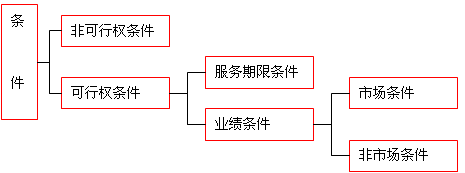 可行权条件，是指能够确定企业是否得到职工或其他方提供的服务且该服务使职工或其他方具有获取股份支付协议规定的权益工具或现金等权利的条件；反之，为非可行权条件。
服务期限条件，是指职工完成规定服务期限才可行权的条件。
业绩条件，指职工或其他方完成规定服务期限且企业达到特定业绩目标职工才可行权的条件，具体包括市场条件和非市场条件。
[Speaker Notes: （1）市场条件是指行权价格、可行权条件以及行权可能性与权益工具的市场价格相关的业绩条件，如股份支付协议中关于股价至少上升至何种水平，职工或其他方可相应取得多少股份的规定。
市场条件是否得到满足不影响企业对预计可行权情况的估计。对于可行权条件为市场条件的股份支付，只要职工满足了其他所有非市场条件（如利润增长率、服务期限等），企业就应当确认已取得的服务。
（2）非市场条件是指除市场条件之外的其他业绩条件，如股份支付协议中关于达到最低盈利目标或销售目标才可行权的规定。
股份支付存在非可行权条件的，只要职工满足了非市场条件（如利润增长率、服务期限等），企业就应当确认已取得的服务。即非市场条件是否得到满足影响企业对预计可行权情况的估计。即没有满足非市场条件时，不应确认相关费用。]
3.1  股权激励的会计处理
权益工具公允价值的确定
授予股份
其公允价值应按企业股份的市场价格计量，同时考虑授予股份所依据的条款和条件（不包括市场条件之外的可行权条件）进行调整。
如果企业股份未公开交易，则应按估计的市场价格计量，并考虑授予股份所依据的条款和条件进行调整。
授予股票期权
因其通常受到一些不同于交易期权的条款和条件的限制，因而在许多情况下难以获得其市场价格。
如果不存在条款和条件相似的交易期权，就应通过期权定价模型（Black-Scholes期权定价模型）来估计所授予的期权的公允价值。
股份支付准则涉及的权益工具公允价值，企业应当遵循其他相关会计准则进行计量和披露，而不是按照《企业会计准则第39号一一公允价值计量》进行计量和披露。
3.1  股权激励的会计处理
依照财政部《企业会计准则》11-股份支付，需要对公司为股权激励而承担的成本进行记账处理
实际可行权工具的数量
激励工具的单位价值（授予日/资产负债表日）
公司累计应承担的总激励成本
注意：
1、对于可行权条件为市场条件的股份支付，只要职工满足了其他所有非市场条件（如利润增长率、服务期限等），即使没有满足市场条件，企业也应当确认已取得的服务（市场条件是否得到满足不影响企业对预计可行权情况的估计）。
2、股份支付存在非可行权条件的，只要职工满足了非市场条件（如利润增长率、服务期限等），企业就应当确认已取得的服务；若没有满足非市场条件时，不应确认相关费用（即非市场条件是否得到满足影响企业对预计可行权情况的估计）。
3.1  股权激励的会计处理—股票期权
股票期权（不可立即行权）
（1）授权日会计处理：
授权日股票期权尚不能行权的，不需要进行相关会计处理，但需要确立期权公允价值。
（2）等待期会计处理：
公司在等待期的每个资产负债表日，以对可行权股票期权数量的最佳估算为基础，按照股票期权在授权日的公允价值，将当期取得的服务计入相关成本或费用和资本公积（其他资本公积）。
（3）可行权日之后会计处理：
不再对已确认的成本费用和所有者权益总额进行调整。 
（4）行权日会计处理：
根据行权情况，确认股本和股本溢价，同时将等待期内确认的“资本公积—其他资本公积”转入“资本公积—资本溢价”。
[Speaker Notes: 注意1：  授权日可立即行权的，无等待期，按授予日权益工具的公允价值计量，将取得的服务计入相关成本或费用和资本公积（股本溢价）。
注意问题2：
（1）确定等待期长度。
（2）等待期长度确定后,在等待期内每个资产负债表日,企业应当根据最新取得的可行权职工人数变动等后续信息做出最佳估计,修正预计可行权的权益工具数量。业绩条件为非市场条件的,如果后续信息表明需要调整对可行权情况的估计的,应对前期估计进行修改。在可行权日,最终预计可行权权益工具的数量应当与实际可行权工具的数量一致。
（3）计算截至当期累计应确认的成本费用金额,再减去前期累计已确认金额,作为当期应确认的成本费用金额。对于附有市场条件的股份支付,只要职工满足了其他所有非市场条件,企业就应当确认已取得的服务。]
3.1  股权激励的会计处理—股票期权
案例1
A公司于2015年1月2日与50名高管人员签订股权激励协议并经股东大会批准，协议约定：A公司向每名高级管理人员授予股票期权2.244万份，每份期权于到期日可以14元/股的价格购买A公司1 股普通股。根据“布莱克－斯科尔斯期权定价模型”确定授予日股票期权每份公允价值为12元；该股票期权自股权激励协议签订之日起2年内分2期行权，要求职工行权时在职，且行权业绩考核指标和行权安排如表所示：






假定：2015年年度净利润较2014年经审计净利润增长率下降约20%；2016年年度净利润较2014年经审计净利润增长率达到80%。满足股权激励对象在可行权条件时均行权，不考虑离职情况。
要求：期权激励计划授予日、等待期、行权日会计处理，并计算内资产负债表日股权激励费用。
[Speaker Notes: 一次授予、分期行权会计处理特别之处
　　“一次授予、分期行权”，即在授予日一次授予给员工若干权益工具，之后每年分批达到可行权。每个批次是否可行权的结果通常是相对独立的，即每一期是否达到可行权条件并不会直接决定其他几期是否能够达到可行权条件，在会计处理时应将其作为几个独立的股份支付计划处理。同时，公司一般会要求员工在授予的权益工具可行权时仍然在职，这实际上是隐含了一个服务条款，即员工需服务至可行权日。
　　如果第一部分未达到业绩条件并不会直接导致后面各部分不能达到业绩条件，因此每部分作为一个独立的股份支付计划处理，分别计算每个计划授予日的单位公允价值，而要求职工各部分行权时在职，则隐含了服务条款，即第一部分股票期权要求职工必须在公司服务一年，第二部分股票期权要求职工必须在公司服务两年，第三部分股票期权要求职工必须在公司服务三年，因此第一个计划的等待期是一年，第二个计划的等待期是两年，第三个计划的等待期是三年，根据每个计划授予日的单位公允价值估计的期权费用，在其相应的等待期内按照该计划在某会计期间内等待期长度占整个等待期长度的比例进行分摊。]
3.1  股权激励的会计处理—股票期权
会计处理：
（1）本例为以权益结算的股份支付，授予日不需进行会计处理，授予日股票期权公允价值为12元/份。
（2）等待期内会计处理
1）2015年12月31日
①A公司对于第一部分股票期权（即第一个期权计划），资产负债表日2015年的实际业绩指标未达到计划的业绩条件，即未达到“2015年净利润较2014年增长率达到或超过40%”的可行权条件，该部分股票期权的可行权数量为0，应确认的与这一部分期权相关的股权激励累计费用为0。
②由于三个部分股票期权的可行权条件相互独立，2015年实际业绩不达标不意味着未来年度业绩不达标，对于第二部分股票期权的股权激励费用，在资产负债表日，管理层仍需要重新估计第二部分业绩达标的可能性，根据可行权职工人数变动、预计2016年经审计净利润增长率是否达到业绩条件等重新估计修正预计可行权的权益工具数量：
计入2015年的费用＝授予日第二部分股票期权单位公允价值12×第二部分股票期权预计可行权份数56.1×1/2＝336.6（万元）
即：借：管理费用   336.6
              贷：资本公积——其他资本公积  336.6
3.1  股权激励的会计处理—股票期权
会计处理：
2）2016年12月31日
2016年年度净利润较2014年经审计净利润增长率达到80%，达到计划的可行权业绩条件
计入2016年的费用＝授予日第二部分股票期权单位公允价值12×第二部分股票期权实际可行权份数56.1×2/2-第二部分股票期权计入2015年的费用336.6＝336.6（万元）
借：管理费用   336.6
              贷：资本公积——其他资本公积  336.6
（3）第二期股票期权满足行权条件全部行权：
借：资本公积——其他资本公积  673.2
       银行存款   785.4
       贷：股本  56.1
              资本公积——股本溢价   1402.5
3.1  股权激励的会计处理—限制性股票
限制性股票（不可立即解除限售）
（1）授予日： 
根据公司向激励对象定向发行股份的情况确认股本和资本公积—股本溢价；同时,就回购义务确认负债（作收购库存股处理）。
（2）解锁日前的每个资产负债表日： 
根据会计准则规定，在解锁日前的每个资产负债表日，按照授予日权益工具的公允价值和限制性股票各期的解锁比例将取得职工提供的服务计入成本费用和资本公积（其它资本公积），不确认其后续公允价值变动。 
（3）解锁日： 
在解锁日，如果达到解锁条件，可以解锁，结转解锁日前每个资产负债表日确认的资本公积（其它资本公积）；如果全部或部分股票未被解锁而失效或作废， 则由公司按照授予价格进行回购，并按照会计准则及相关规定处理。
[Speaker Notes: 注意1：  授权日可立即行权的，无等待期，按授予日权益工具的公允价值计量，将取得的服务计入相关成本或费用和资本公积（股本溢价）。
注意问题2：
（1）确定等待期长度。
（2）等待期长度确定后,在等待期内每个资产负债表日,企业应当根据最新取得的可行权职工人数变动等后续信息做出最佳估计,修正预计可行权的权益工具数量。业绩条件为非市场条件的,如果后续信息表明需要调整对可行权情况的估计的,应对前期估计进行修改。在可行权日,最终预计可行权权益工具的数量应当与实际可行权工具的数量一致。
（3）计算截至当期累计应确认的成本费用金额,再减去前期累计已确认金额,作为当期应确认的成本费用金额。对于附有市场条件的股份支付,只要职工满足了其他所有非市场条件,企业就应当确认已取得的服务。]
3.1  股权激励的会计处理—限制性股票
3.1  股权激励的会计处理—限制性股票
案例2
A公司为上市公司，有关授予限制性股票资料如下：2015年1月6日，A公司向25名公司高级管理人员授予了3 000万股限制性股票，授予后锁定3年。2015年、2016年、2017年为申请解锁考核年，每年的解锁比例分别为30%、30%和40%，经测算，授予日限制性股票的公允价值每股为10元。高级管理人员认购价格为授予日限制性股票的公允价值的50%，即5元。
假定
（1）协议约定的可行权条件包括市场条件和非市场条件；
（2）2015年市场条件和非市场条件均满足，达到可解锁条件；2016年第二期、2017年第三期非市场条件满足，市场条件未满足，没有达到可解锁条件，不能解锁；
授予日、锁定期、解锁期相关会计处理如下：
[Speaker Notes: 完善]
3.1  股权激励的会计处理—限制性股票
会计处理：
（1）向职工发行的限制性股票并按有关规定履行了注册登记等增资手续，2015年1月6日收到职工缴纳的认股款15000万元时：
借：银行存款　　　　　　　　　（3 000×5）15 000 
　　贷：股本　　　　　　　　　 （3 000×1）3 000 
　　　　资本公积——股本溢价　　　（3 000×4）12 000 
同时，就回购义务确认负债（作收购库存股处理，按照授予日限制性股票的公允价值确认）
借：库存股　　　　　　　　　　　　　　　　15 000 
　　贷：其他应付款——限制性股票回购义务　　　15 000 
（2）该计划为一次授予、分期行权的计划，费用在各期的分摊如表:
[Speaker Notes: 完善]
3.1  股权激励的会计处理—限制性股票
[Speaker Notes: 完善]
3.1  股权激励的会计处理—限制性股票
[Speaker Notes: 完善]
3.1  股权激励的会计处理—股票增值权
股票增值权（不可立即行权）
（1）授予日： 
 由于授权日现金股票增值权尚不能行权，因此不需要进行相关会计处理。
（2）等待期会计处理：
根据会计准则规定，在解锁日前的每个资产负债表日，按照资产负债表日公允价值和股票增值权各期的解锁比例将取得职工提供的服务计入成本费用和应付职工薪酬。 
（3）可行权日之后会计处理：
企业在可行权日之后不再确认成本费用，按照资产负债表日公允价值为基础计量，公允价值的变动应当计入当期损益（公允价值变动损益）。
（4）行权日会计处理：
    根据行权情况，按等待期内确认的“应付职工薪酬”进行支付。
[Speaker Notes: 注意1：授权日可立即行权的，无等待期，按授予日企业承担负债的公允价值计量，将取得的服务计入相关成本或费用和应付职工薪酬；在结算前的每个资产负债表日和结算日对负债的公允价值重新计量，将其变动计入损益。
注意问题2：
（1）确定等待期长度。
（2）等待期长度确定后,在等待期内每个资产负债表日,企业应当根据最新取得的可行权职工人数变动等后续信息做出最佳估计,修正预计可行权的权益工具数量。业绩条件为非市场条件的,如果后续信息表明需要调整对可行权情况的估计的,应对前期估计进行修改。在可行权日,最终预计可行权权益工具的数量应当与实际可行权工具的数量一致。
（3）计算截至当期累计应确认的成本费用金额,再减去前期累计已确认金额,作为当期应确认的成本费用金额。对于附有市场条件的股份支付,只要职工满足了其他所有非市场条件,企业就应当确认已取得的服务。]
3.1  股权激励的会计处理—股票增值权
案例3
甲公司有关现金结算的股份支付资料如下：
（1）2013年1月1日，甲公司为其120名销售人员每人授予10万份现金股票增值权，这些人员从2013年1月1日起必须在该公司连续服务3年，同时三年的销售数量分别达到1000万台、1200万台、1500万台，即可自2015年12月31日起根据甲公司股价的增长幅度获得现金，该增值权应在2017年12月31日之前行使完毕。各期实际情况及相关会计处理如下。
会计处理：
（1）可行权条件：连续服务3年为服务期限条件，三年的销售数量为非市场业绩条件。
　　2013年1月1日：授予日不进行处理。 
（2）2013年12月31日每份现金股票增值权的公允价值为12元。本年有20名管理人员离开甲公司，甲公司估计还将有15名管理人员离开。2013年实际销售数量为1 050万台。
“应付职工薪酬” 科目发生额＝（120－20－15）×10×12×1/3＝3 400（万元）
借：销售费用　　　　　　　3 400
　　贷：应付职工薪酬　　　　　3 400
[Speaker Notes: 完善]
3.1  股权激励的会计处理—股票增值权
[Speaker Notes: 完善]
3.1  股权激励的会计处理—股票增值权
3.1  股权激励的会计处理
等待期内发放现金股利的会计处理
上市公司在等待期内发放现金股利的会计处理及基本每股收益的计算，应视其发放的现金股利是否可撤销采取不同的方法：
【1】现金股利可撤销：即一旦未达到解锁条件，被回购限制性股票的持有者将无法获得（或需要退回）其在等待期内应收（或已收）的现金股利。等待期内，上市公司在核算应分配给限制性股票持有者的现金股利时，应合理估计未来解锁条件的满足情况，该估计与进行股份支付会计处理时在等待期内每个资产负债表日对可行权权益工具数量进行的估计应当保持一致。
对于预计未来可解锁限制性股票持有者
借： 利润分配——应付现金股利或利润
  贷： 应付股利——限制性股票股利

借：其他应付款——限制性股票回购义务
  贷： 库存股

实际支付时：
借： 应付股利——限制性股票股利
  贷： 银行存款
对于预计未来不可解锁限制性股票持有者
借： 其他应付款——限制性股票回购义务
  贷： 应付股利——限制性股票股利

实际支付时，
借： 应付股利——限制性股票股利
  贷： 银行存款
后续信息表明不可解锁限制性股票的数量与以前估计不同的，应当作为会计估计变更处理，直到解锁日预计不可解锁限制性股票的数量与实际未解锁限制性股票的数量一致。
[Speaker Notes: 等待期内，上市公司在核算应分配给限制性股票持有者的现金股利时，应合理估计未来解锁条件的满足情况,该估计与进行股份支付会计处理时在等待期内每个资产负债表日对可行权权益工具数量进行的估计应当保持一致。对于预计未来可解锁限制性股票持有者，上市公司应分配给限制性股票持有者的现金股利应当作为利润分配进行会计处理，借记“利润分配——应付现金股利或利润”科目，贷记“应付股利——限制性股票股利”科目；同时，按分配的现金股利金额，借记“其他应付款——限制性股票回购义务”等科目，贷记“库存股”科目；实际支付时，借记“应付股利——限制性股票股利”科目，贷记“银行存款”等科目。对于预计未来不可解锁限制性股票持有者，上市公司应分配给限制性股票持有者的现金股利应当冲减相关的负债，借记“其他应付款——限制性股票回购义务”等科目，贷记“应付股利——限制性股票股利”科目；实际支付时，借记“应付股利——限制性股票股利”科目，贷记“银行存款”等科目。后续信息表明不可解锁限制性股票的数量与以前估计不同的，应当作为会计估计变更处理，直到解锁日预计不可解锁限制性股票的数量与实际未解锁限制性股票的数量一致。

等待期内计算基本每股收益时，分子应扣除当期分配给预计未来可解锁限制性股票持有者的现金股利；分母不应包含限制性股票的股数。]
3.1  股权激励的会计处理—限制性股票
案例4（衔接案例2）
A公司为上市公司，有关资料如下：2015年1月6日，A公司向25名公司高级管理人员授予了3 000万股限制性股票，授予后锁定3年。其他资料同案例2。2015年宣告现金股利共计1000万元。合同规定，现金股利可撤销。
3.1  股权激励的会计处理
等待期内发放现金股利的会计处理
上市公司在等待期内发放现金股利的会计处理及基本每股收益的计算，应视其发放的现金股利是否可撤销采取不同的方法：
【2】现金股利不可撤销：即不论是否达到解锁条件，限制性股票持有者仍有权获得（或不得被要求退回）其在等待期内应收（或已收）的现金股利。
对于预计未来不可解锁限制性股票持有者
借： 管理费用
  贷： 应付股利——应付限制性股票股利

实际支付时，
借： 应付股利——限制性股票股利
  贷： 银行存款
对于预计未来可解锁限制性股票持有者
借： 利润分配——应付现金股利或利润
  贷： 应付股利——限制性股票股利

实际支付时：
借： 应付股利——限制性股票股利
  贷： 银行存款
后续信息表明不可解锁限制性股票的数量与以前估计不同的，应当作为会计估计变更处理，直到解锁日预计不可解锁限制性股票的数量与实际未解锁限制性股票的数量一致。
[Speaker Notes: 等待期内，上市公司在核算应分配给限制性股票持有者的现金股利时，应合理估计未来解锁条件的满足情况,该估计与进行股份支付会计处理时在等待期内每个资产负债表日对可行权权益工具数量进行的估计应当保持一致。对于预计未来可解锁限制性股票持有者，上市公司应分配给限制性股票持有者的现金股利应当作为利润分配进行会计处理，借记“利润分配——应付现金股利或利润”科目，贷记“应付股利——限制性股票股利”科目；实际支付时，借记“应付股利——限制性股票股利”科目，贷记“银行存款”等科目。对于预计未来不可解锁限制性股票持有者，上市公司应分配给限制性股票持有者的现金股利应当计入当期成本费用，借记“管理费用”等科目，贷记“应付股利——应付限制性股票股利”科目；实际支付时，借记“应付股利——限制性股票股利”科目，贷记“银行存款”等科目。后续信息表明不可解锁限制性股票的数量与以前估计不同的，应当作为会计估计变更处理，直到解锁日预计不可解锁限制性股票的数量与实际未解锁限制性股票的数量一致。

等待期内计算基本每股收益时，应当将预计未来可解锁限制性股票作为同普通股一起参加剩余利润分配的其他权益工具处理，分子应扣除归属于预计未来可解锁限制性股票的净利润；分母不应包含限制性股票的股数。]
3.1  股权激励的会计处理—限制性股票
案例5（衔接案例2）
A公司为上市公司，有关资料如下：2015年1月6日，A公司向25名公司高级管理人员授予了3 000万股限制性股票，授予后锁定3年。其他资料同案例2。2015年宣告现金股利共计1000万元。合同规定，现金股利不可撤销。
[Speaker Notes: 完善]
3.2  股权激励的税务处理——个人所得税
激励对象需根据“工资、薪金所得”缴纳个人所得税。
《关于我国居民企业实行股权激励计划有关企业所得税处理问题的公告》
《关于个人股票期权所得征收个人所得税问题的通知》
《关于个人股票期权所得缴纳个人所得税有关问题的补充通知》
《关于股票增值权所得和限制性股票所得征收个人所得税有关问题的通知》
《关于股权激励有关个人所得税问题的通知》
3.2  股权激励的税务处理—个人所得税（股票期权）
产生纳税义务的时间
不存在期权的公开市场交易价格时，员工行权时其购买股票的行权价低于购买日公平市场价即产生纳税义务
经向主管税务机关备案，个人可自股票期权行权之日起，在不超过12个月的期限内缴纳个人所得税
应纳税所得额
股票期权形式的工资薪金应纳税所得额=（行权股票当日的每股市场价-每股行权价）×股票数量
行权获得股票后再转让获得的高于购买日公平市场价的差额，应按照“财产转让所得”征免计算缴纳个人所得税
应纳个人所得税额的确定
应纳税额=（股票期权形式的工资薪金应纳税所得额／规定月份数×适用税率-速算扣除数）×规定月份数
不需与每月的工资、薪金所得合并后确定适用税率
规定月份数是指员工取得来源于中国境内的股票期权形式工资薪金所得的境内工作期间月份数，长于12个月的，按12个月计算
由上市公司代扣代缴个人所得税
[Speaker Notes: 【提示】如果分次行权，计算方法相同。]
3.2  股权激励的税务处理—企业所得税（股票期权）
案例6
A上市公司（居民企业）对中层以上员工2年前授予的股票期权500万股实施行权，行权价毎股6元，当日该公司股票收盘价每股10元；其中高管王某行权6万股，王某当月工资收入9万元。高管王某6月份应缴纳的个人所得税。
假定：A公司高管王某是国内居民，长期在中国境内工作，取得来源于中国境内的股票期权形式工资、薪金所得。

税务处理：
（1）王某当月工资应缴纳个人所得税
　　＝（90000－3500）×45%－13505＝25420（元）
（2）股票期权所得＝60000×（10－6）＝240000（元）
　　期权所得应缴纳个人所得税＝（240000÷12×25%－1005）×12＝47940（元）
      注意：股票期权在等待期不需缴纳个人所得税，实际行权时缴纳。
（3）王某6月份应缴纳个人所得税
　　＝25420＋47940＝73360（元）
3.2  股权激励的税务处理—个人所得税（限制性股票）
产生纳税义务的时间
原则上应在限制性股票所有权归属于被激励对象时确认其限制性股票所得的应纳税所得额
限制性股票个人所得税纳税义务发生时间为每一批次限制性股票解禁的日期，经向主管税务机关备案，个人可自限制性股票解禁之日起，在不超过12个月的期限内缴纳个人所得税
应纳税所得额
应纳税所得额=（股票登记日股票市价+本批次解禁股票当日市价）÷2×本批次解禁股票份数-被激励对象实际支付的资金总额×（本批次解禁股票份数÷被激励对象获取的限制性股票总份数）
解禁后股票又转让的利得收入，应按现行税法和政策规定征免个人所得税
应纳个人所得税额的确定
应纳税额=（限制性股票形式的工资薪金应纳税所得额／规定月份数×适用税率-速算扣除数）×规定月份数
不需与每月的工资、薪金所得合并后确定适用税率
规定月份数是指员工取得来源于中国境内的限制性股票形式工资薪金所得的境内工作期间月份数，长于12个月的，按12个月计算
由上市公司代扣代缴个人所得税
3.2  股权激励的税务处理—个人所得税（限制性股票）
案例7（衔接案例2）
A公司为上市公司，有关授予限制性股票资料如下：2015年1月6日，A公司向25名公司高级管理人员授予了3 000万股限制性股票，授予后锁定3年。2015年、2016年、2017年为申请解锁考核年，每年的解锁比例分别为30%、30%和40%，经测算，授予日限制性股票的公允价值每股为10元。高级管理人员认购价格为授予日限制性股票的公允价值的50%，即5元。
假定
（1）协议仅约定约定的市场条件即可解锁；
（2）2015年满足解锁条件，所有高管均行权，2016年第二期、2017年第三期未满足行权条件；
（3）股票登记日股票市价为每股10元；
（4）2015年第一期限制性股票解禁当日市价为每股13元
税务处理：
每名高管应纳税所得额=【（10+13）÷2×3000×30%-（3000×5）×（3000×30%÷3000）】/25=234（万元）
每名高管应纳税额=（2,340,000/12×45%-13505）×12=74245（元）
[Speaker Notes: 完善]
3.2  股权激励的税务处理—企业所得税
公司可以根据实际行权时该股票的公允价格与激励对象实际行权支付价格的差额和实际行权数量，计算确定作为当年上市公司工资薪金支出，依照税法规定进行税前扣除。
实行后可立即行权
等待期内会计上计算确认的相关成本费用，不得在对应年度计算缴纳企业所得税时扣除。
在股权激励计划可行权后，公司方可根据该股票实际行权时的公允价格与当年激励对象实际行权支付价格的差额和实际行权数量，计算确定作为当年公司工资薪金支出，依照税法规定进行税前扣除。
等待期满后方可行权
（一定服务年限/
规定业绩条件）
3.2  股权激励的税务处理—企业所得税
案例8
A上市公司2016年度实发工资4000万元。当年6月5日，中层以上员工对公司2年前授予的股票期权500万股实施行权，行权价毎股6元，当日该公司股票收盘价每股10元。则与该股权激励相关的税务处理：

税务处理：
（1）等待期内，会计上计算确认的相关成本费用，不得在对应年度计算缴纳企业所得税时扣除，计算企业应纳税所得额时相应调整增加；
（2）2016年对公司2年前授予的股票期权500万股实施行权，计算确定作为当年企业工资薪金支出的，依照税法规定进行税前扣除。
即：2016年所得税前扣除的工资＝4000＋500×（10－6）＝6000（万元）
3.3  关键时间节点与流程
授予日：指上市公司向激励对象授予股票期权、限制性股票的日期。授予日必须为交易日
等待期：股票期权授权日至股票期权每个行权期首个可行权日之间的时间，不少于12个月
锁定期：激励对象获授的限制性股票禁止转让的期限，不少于12个月
可行权日：指激励对象可以开始行权的日期，但超过期限后，未行权的股票期权不得再行权。可行权日必须为交易日
解锁期：激励对象获授的限制性股票在锁定期届满后即进入解锁期，通常可将锁定期满后的第一个交易日设定为解锁日。在解锁日，公司为满足解锁条件的激励对象办理解锁事宜。股票解锁后，激励人员可自行进行出售，但上市公司董事、高级管理人员在解锁后卖出股票需遵守公司法、公司章程等相关规定
股东大会起60日内
15天/20天通知
股票期权：等待期（不得少于1年）
限制性股票：锁定期（不得少于1年）
授予+登记
股东大会
董事会
（授权日/授予日、确定公司成本）
登记完成
期权：可行权日
股票：可出售日
董事会
（推出草案、
确定授予价格/
行权价格）
到期日
有效期不得超过10年
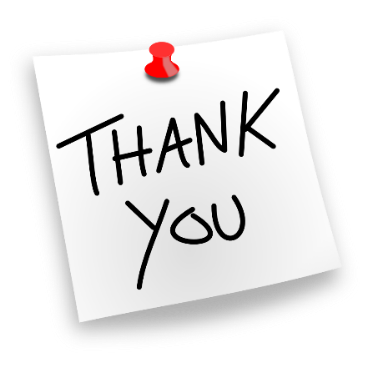 言而有信 开诚布公